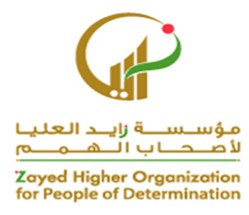 تكرار النشيد الوطني الأماراتي
علام منذر حلمي
المشاركة في المناسبات الوطنية
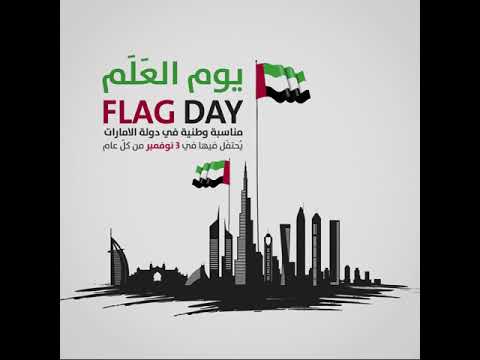 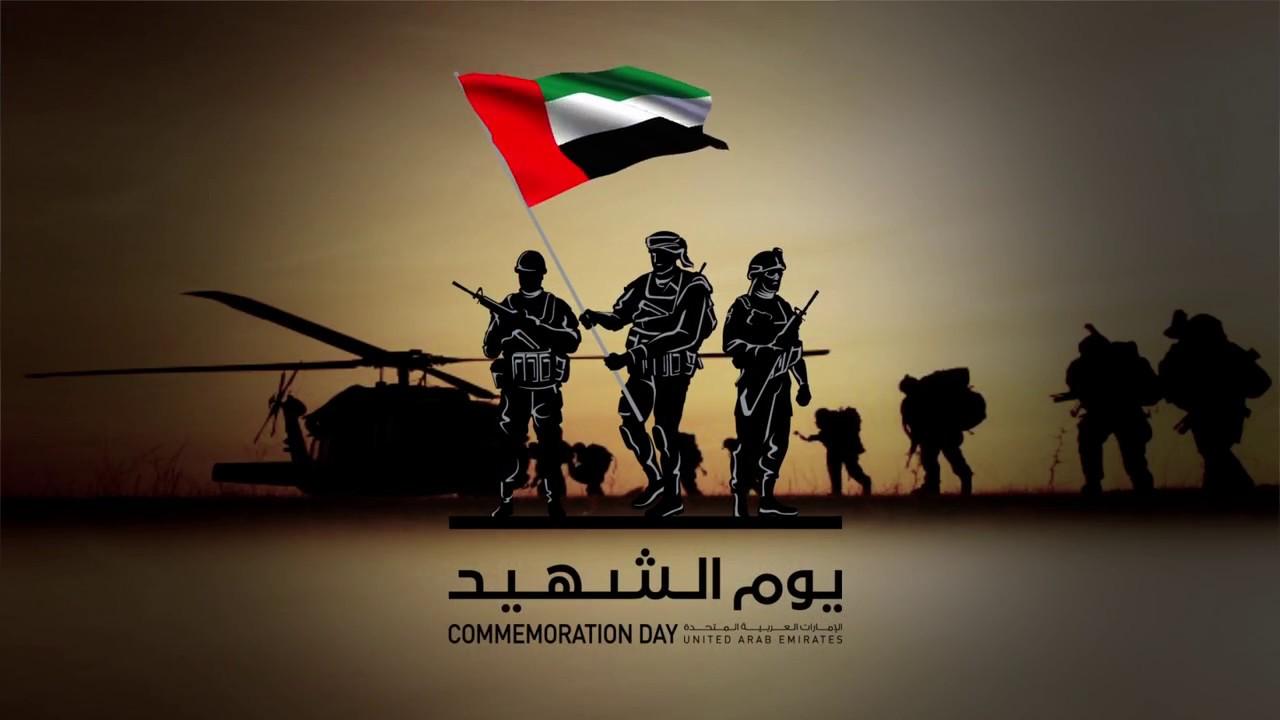 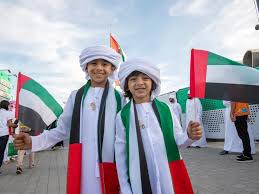 23 August 2020
2
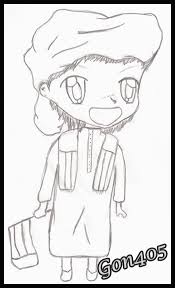 درس تعليمي عن الاتحاد
https://www.youtube.com/watch?v=z3MWkTHMfzU
النشيد الوطني الاماراتي
https://www.youtube.com/watch?v=lCkdxlNhz-Q
23 August 2020
3
انشودة يحيا العلم
https://www.youtube.com/watch?v=aDX2hM688Q8
23 August 2020
4
تكرار النشيد الوطني الأماراتي
تلوين العلم الاماراتي
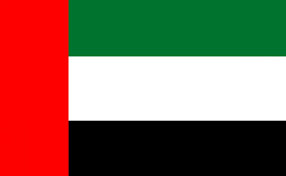 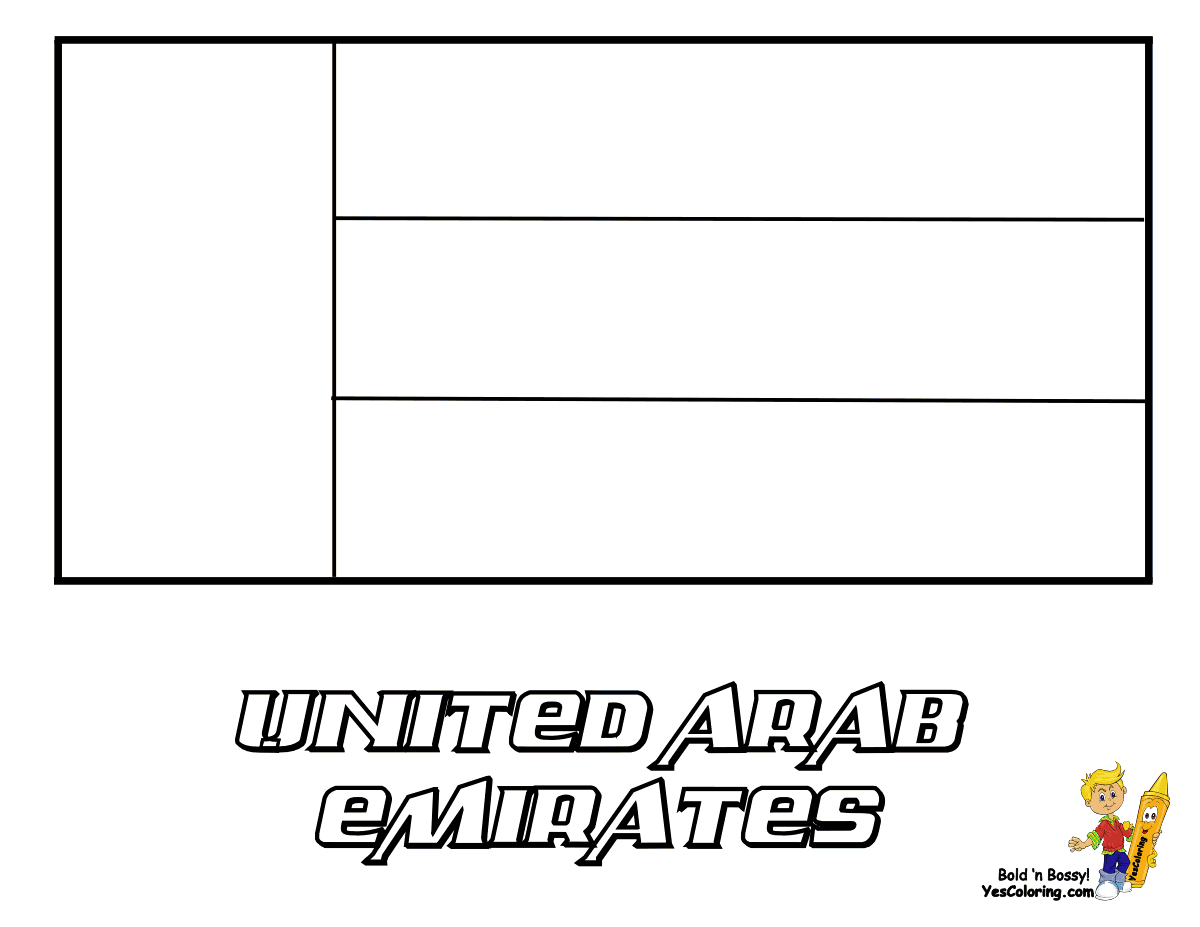 5
تكرار النشيد الوطني الأماراتي
لون خارطة الامارات بالوان العلم
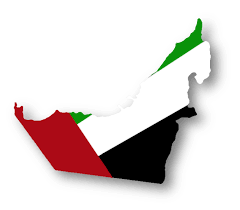 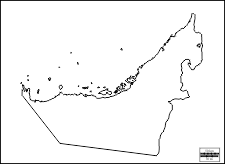 6
تكرار النشيد الوطني الأماراتي
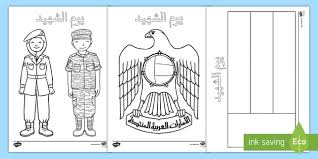 7
تكرار النشيد الوطني الأماراتي
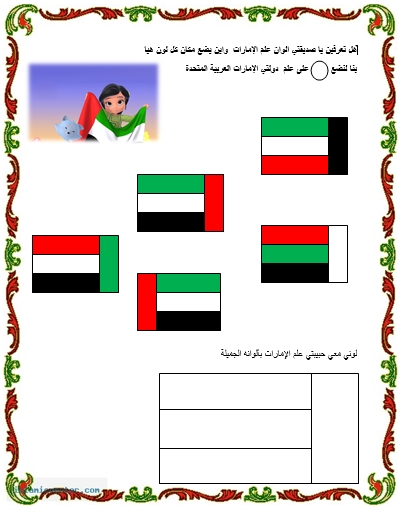 8
تكرار النشيد الوطني الأماراتي
ضع دائرة  حول علم الامارات
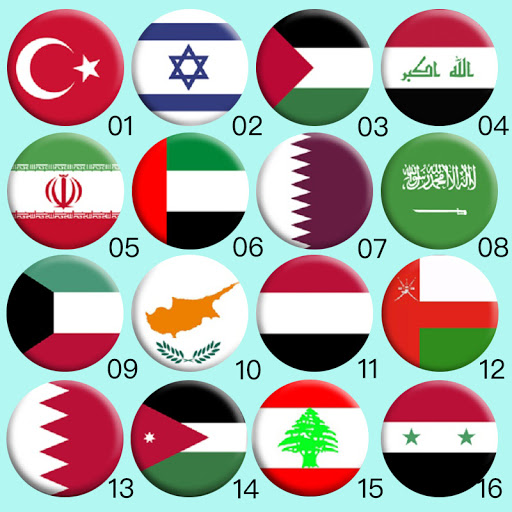 9